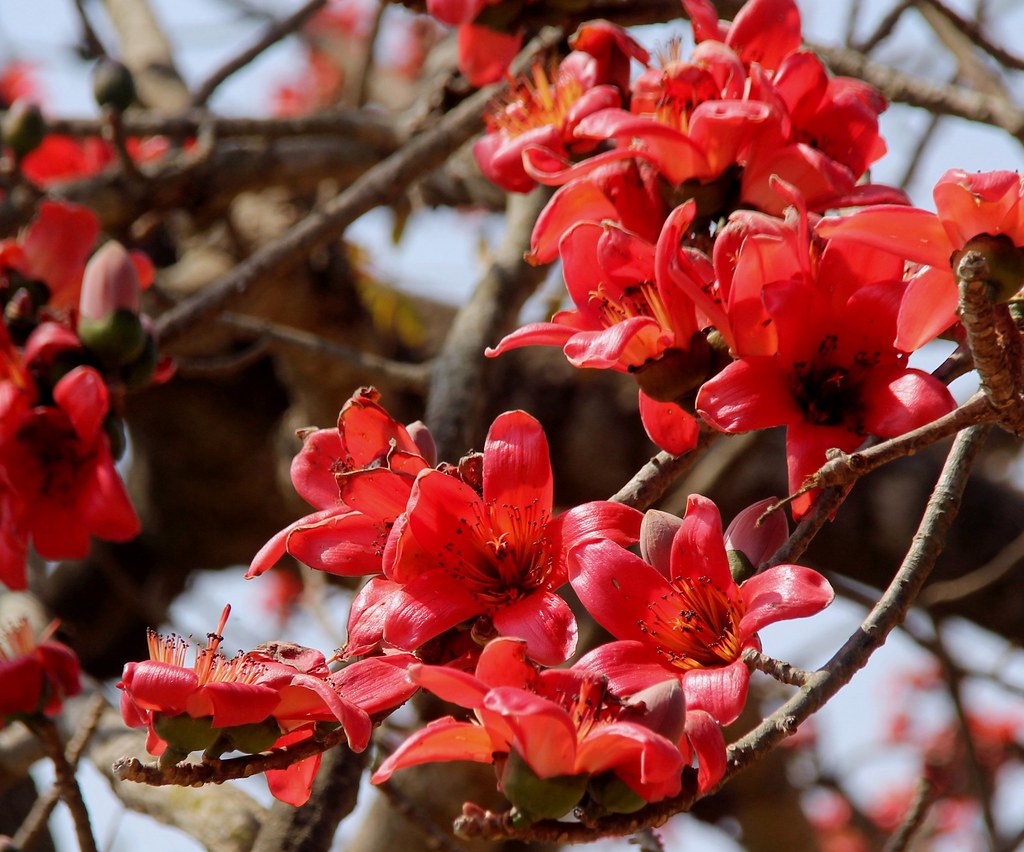 সবাইকে স্বাগতম
মো: মজনু মিয়া
সহকারী শিক্ষক (আইসিটি)
ভোড়া কালিকাবাড়ী হাতেম আলী মাধ্যমিক বিদ্যালয়
বেতাগী, বরগুনা
E-mail: moznu195@gmail.com
সপ্তম শ্রেণি
বিষয়ঃ তথ্য ও যোগাযোগ প্রযুক্তি
সময়ঃ ৫০ মিনিট
চিত্রগুলো কীসের?
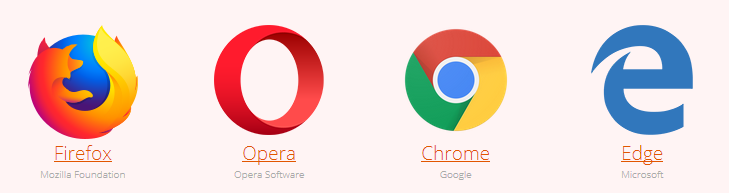 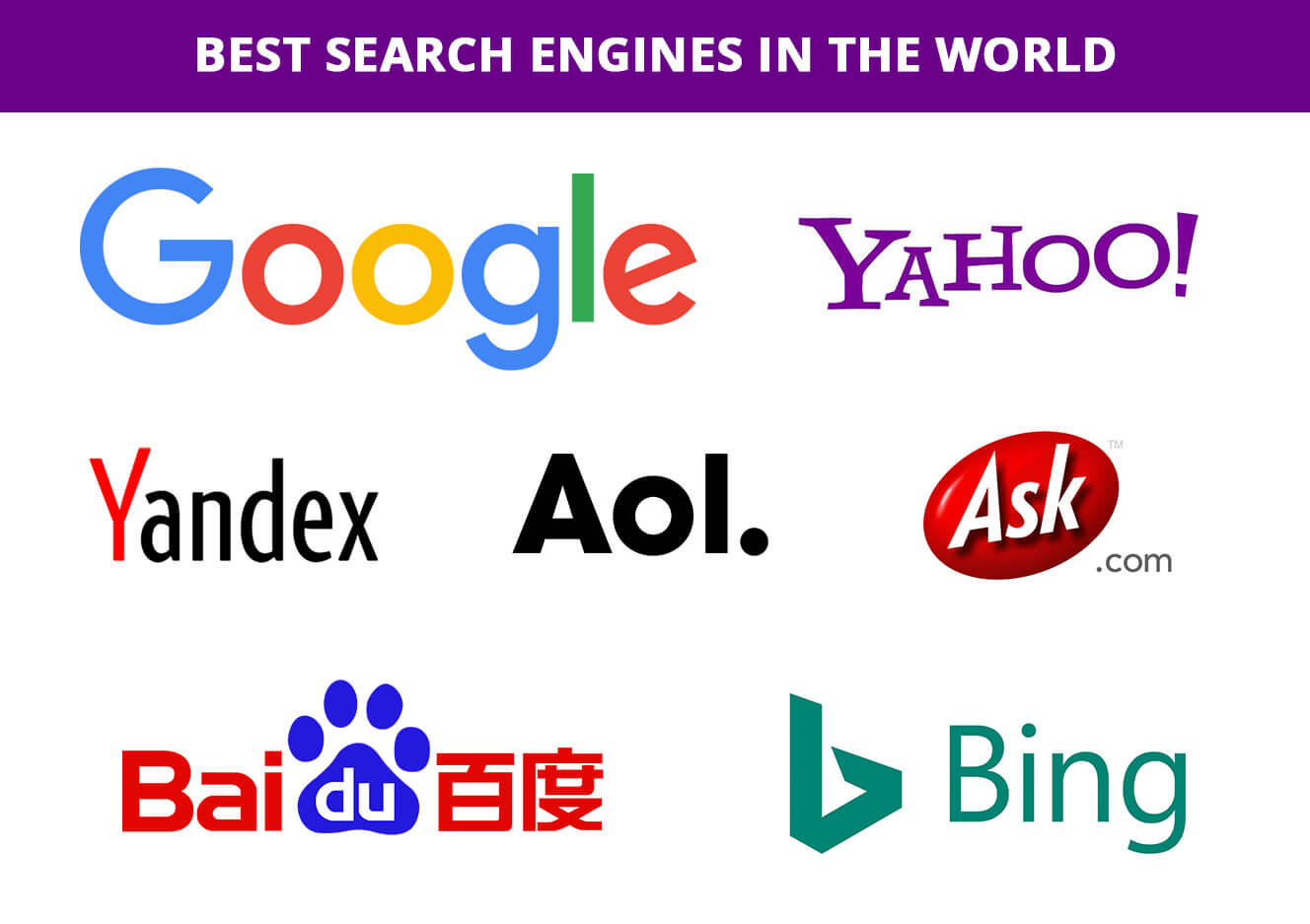 চিত্রে দেয়া নামগুলো কিসের?
আজ আমরা শিখব
শিক্ষায় ইন্টারনেটের ব্যবহার
পঞ্চম অধ্যায়, পাঠ-৫7-70
ওয়েব ব্রাউজার ব্যবহার করে শিক্ষা সংশ্লিষ্ট তথ্য অনুসন্ধান
শিখনফল ফল
এই পাঠ শেষে আমরা-
 ওয়েব ব্রাউজার কী বলতে পারব।
 সার্চ ইঞ্জিন ব্যবহার করতে পারব।
 ইন্টারনেটে শিক্ষা বিষয়ক তথ্য অনুসন্ধান করতে পারব।
 প্রয়োজনীয় ওয়েব সাইট ব্রাউজ করতে পারব।
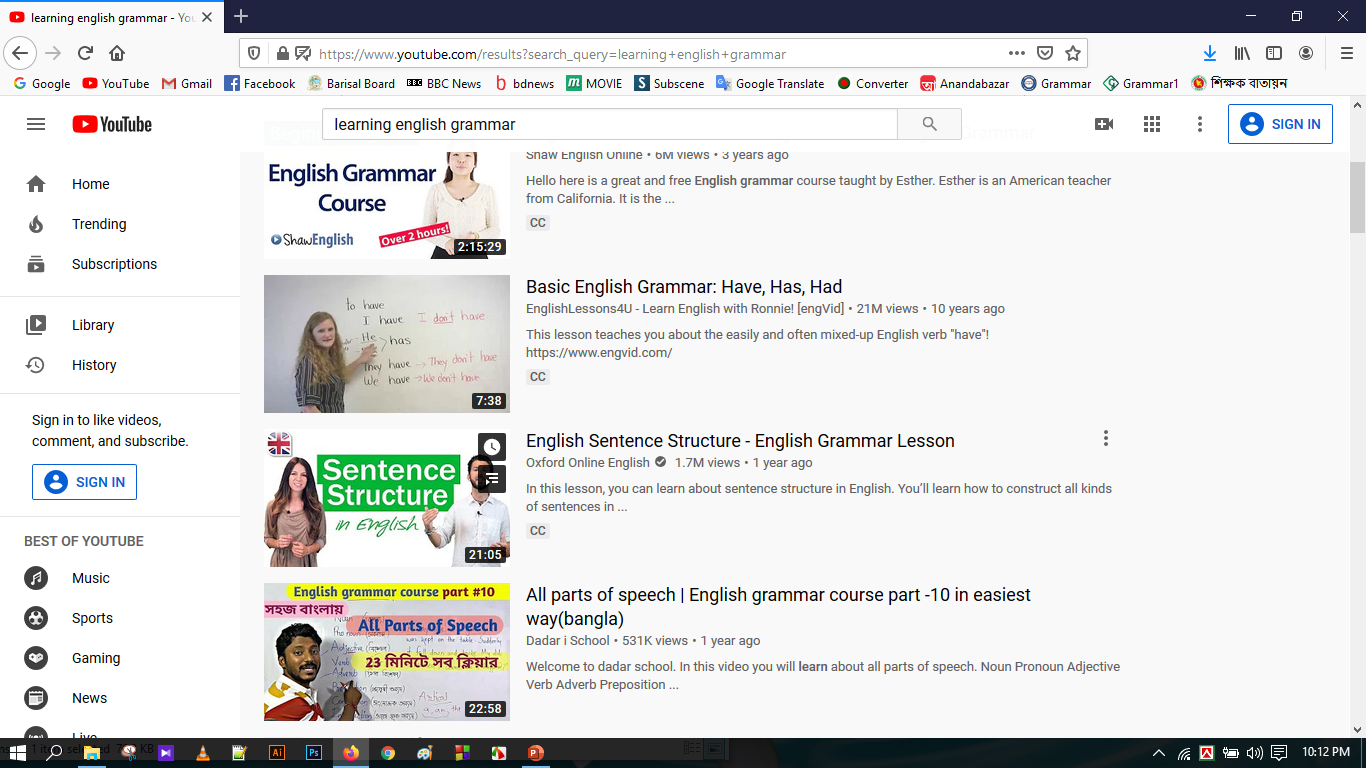 www.youtube.com এই ভিডিও শেয়ারিং সাইটে শিক্ষা বিষয়ক নানা রকম ভিডিও পাওয়া যায়।
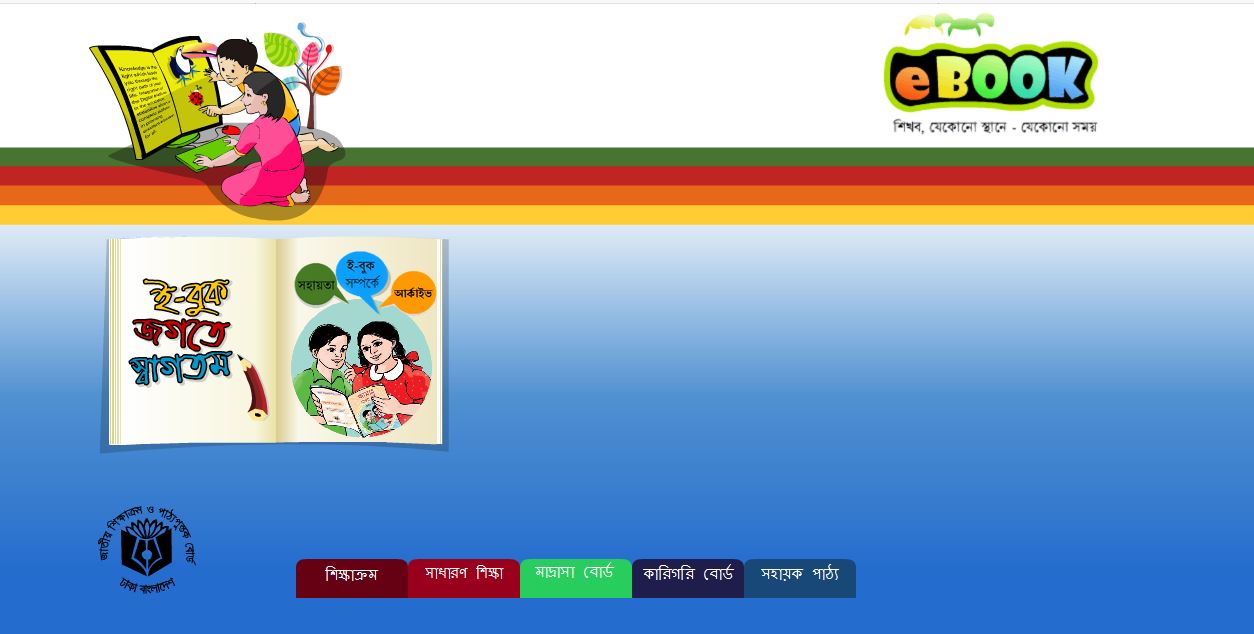 www.ebook.gov.bd এই সাইটে ক্লাসের যেকোন বই ডাউনলোড করা যায়।
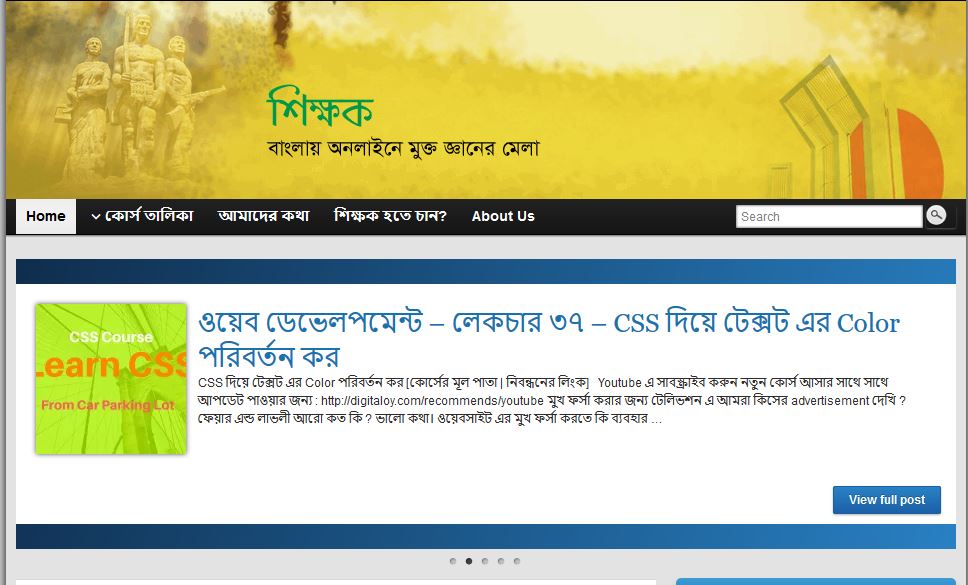 www.shikkhok.com এই সাইটে বিভিন্ন বিষয়ে কোর্স করা যায়।
দলীয় কাজ
গুগল, ইয়াহু বা অন্য কোন সার্চ ইঞ্জিন ব্যবহার করে নিচের বিষয়গুলো সার্চ করে ফলাফল দেখ।
বাংলাদেশের শিক্ষা ব্যবস্থা
Origin of Mattত
কাজী নজরুল ইসলাম
পদার্থের তিন অবস্থা
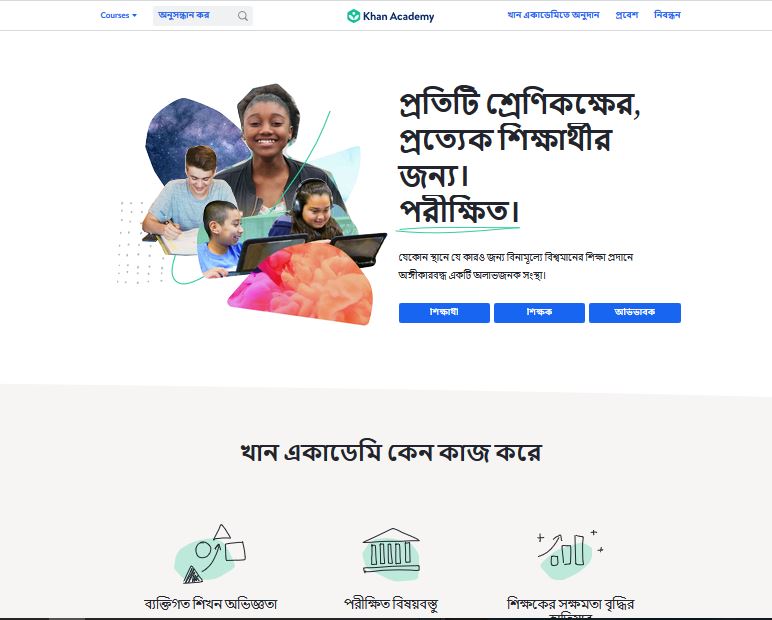 বিশ্বের সবচেয়ে জনপ্রিয় শিক্ষা সাইট খান একাডেমি
মূল্যায়ন
১। কয়েকটি ওয়েব ব্রাউজারের নাম বল।
২। সার্চ ইঞ্জিন কী?
৩। গণিত শিখার ওয়েব সাইটের ঠিকানা কী?
বাড়ির কাজ
শিখায় ইন্টারনেটের ব্যবহারের গুরুত্ব বিষয়ে একটি রচনা লিখ।
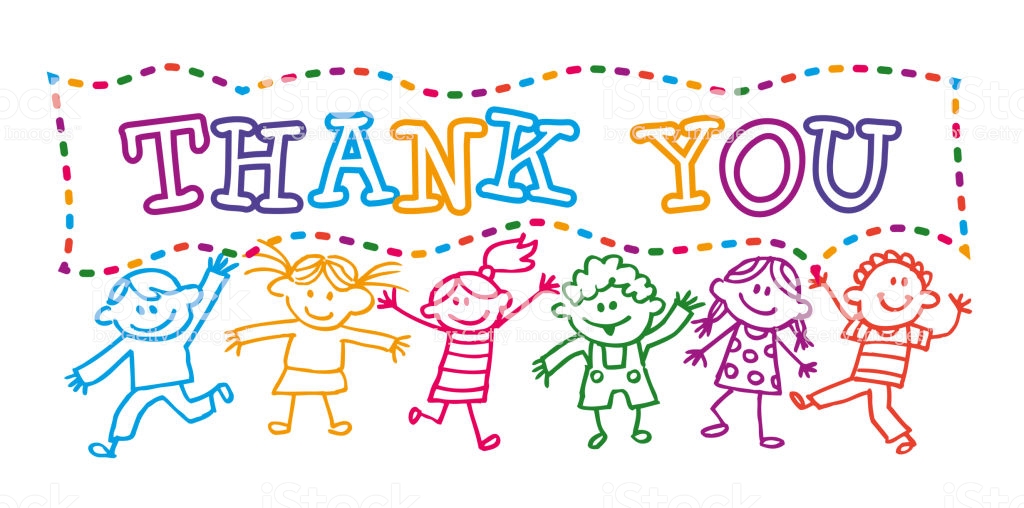